Business Wisdom for the 22nd century
Business Wisdom
Problem solving vs. Problem defining
Product selling vs. Value proposing
Selling vs. Consulting
Thinking quality vs. Thinking solution
Competition vs. Collaboration
1Problem Solving vs. Problem Defining
Albert Einstein
If I were given an hour to save the planet, I would spend 59’ to define the problem and one minute to resolve it. 
Jika saya diberikan 1 jam untuk menyelamatkan planet, saya akan menghabiskan 59’ untuk mendefinisikan masalahnya dan 1 menit untuk menyelesaikan masalahnya.
2Product Innovationvs. Value Innovation
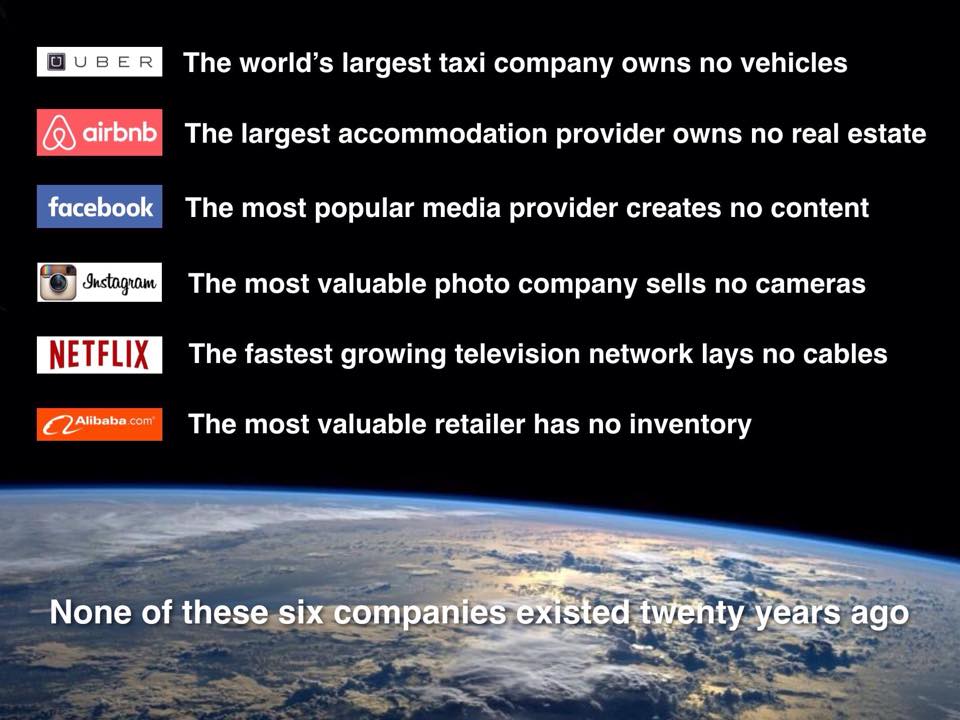 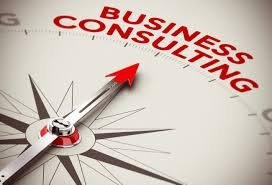 3Selling vs. Consulting
Don’t just sell a product, but be a consultant to the target customers to choose the best product or service that meet their needs and interest
Janganlah hanya menjual produk atau jasa, tapi jadilah konsultan bagi target pasar anda untuk memilih produk atau jasa terbaik yang dapat memenuhi kebutuhan dan sesuai dengan minat mereka.
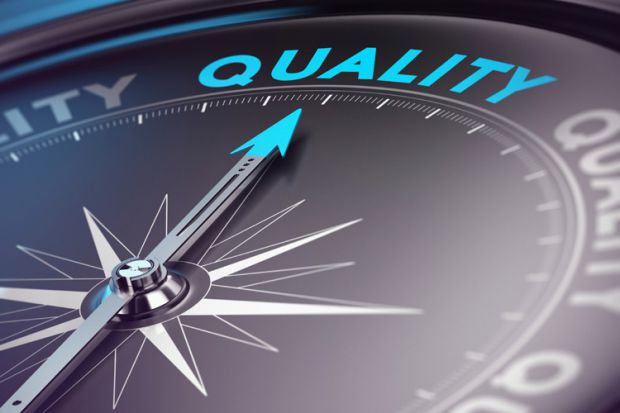 4.Think Qualityvs. Think Solution
Think Quality vs. Solution
Customers don’t need top quality, they need good quality product/service, that they can buy or access at the right time at the right price.
Pelanggan tidak memerlukan produk/jasa dengan kualitas teratas, mereka memerlukan produk/jasa dengan kualitas baik yang dapat diakses/beli pada waktu yang tepat dan harga yang pas.
Compete vs Collaborate
Compete vs. Collaborate
Market players in 22nd century don’t compete, they collaborate to strengthen one another with their unique propositions.
Para pemain pasar di abad 22, tidak berkompetisi, melainkan berkolaborasi untuk saling menguatkan keunikan penawaran mereka.